Starter questions
Do the combustion questions on the hess cycle worksheet on teams
Your next mock
Tuesday 12th February (if we are back)

Test on all of DF

A-level chem is synoptic so anything from EL could be asked as well
Enthalpy Cycles
7th January 2020
Aim: 

	Learn how to use enthalpy cycles to calculate the enthalpy changes, by applying Hess’s Law.
Recap Bond enthalpy
ΔH = Σ (bond enthalpy in reactants) –   Σ (bond enthalpy in products )

What is the enthalpy change for;
C2H4 (g) + H2 (g) > C2H6 (g)
Measuring DH
Bond enthalpy

Estimate the enthalpy change

Use average values

Measured in gas state
Measurement DrH

Cooling curve to partly compensate heat loss to surroundings and more accurate DT

Q = mcDT

DH = Q/n

Approximations made when using solutions
Measurement DcH

Q = mcDT

DH = Q/n


Heat loss to surroundings

Incomplete combustion

Evaporation of fuel
A new kind of enthalpy change
The last you need to know
Enthalpy change of formation
ΔfHθ
A new kind of enthalpy change
The last you need to know
Enthalpy change of formation
ΔfHθ
This is one value

It is the change of enthalpy during the formation of 1 mole of a substance from its constituent elements, with all substances in their standard states
For example
What would the enthalpy of formation of methane be
Well what is methane made from?
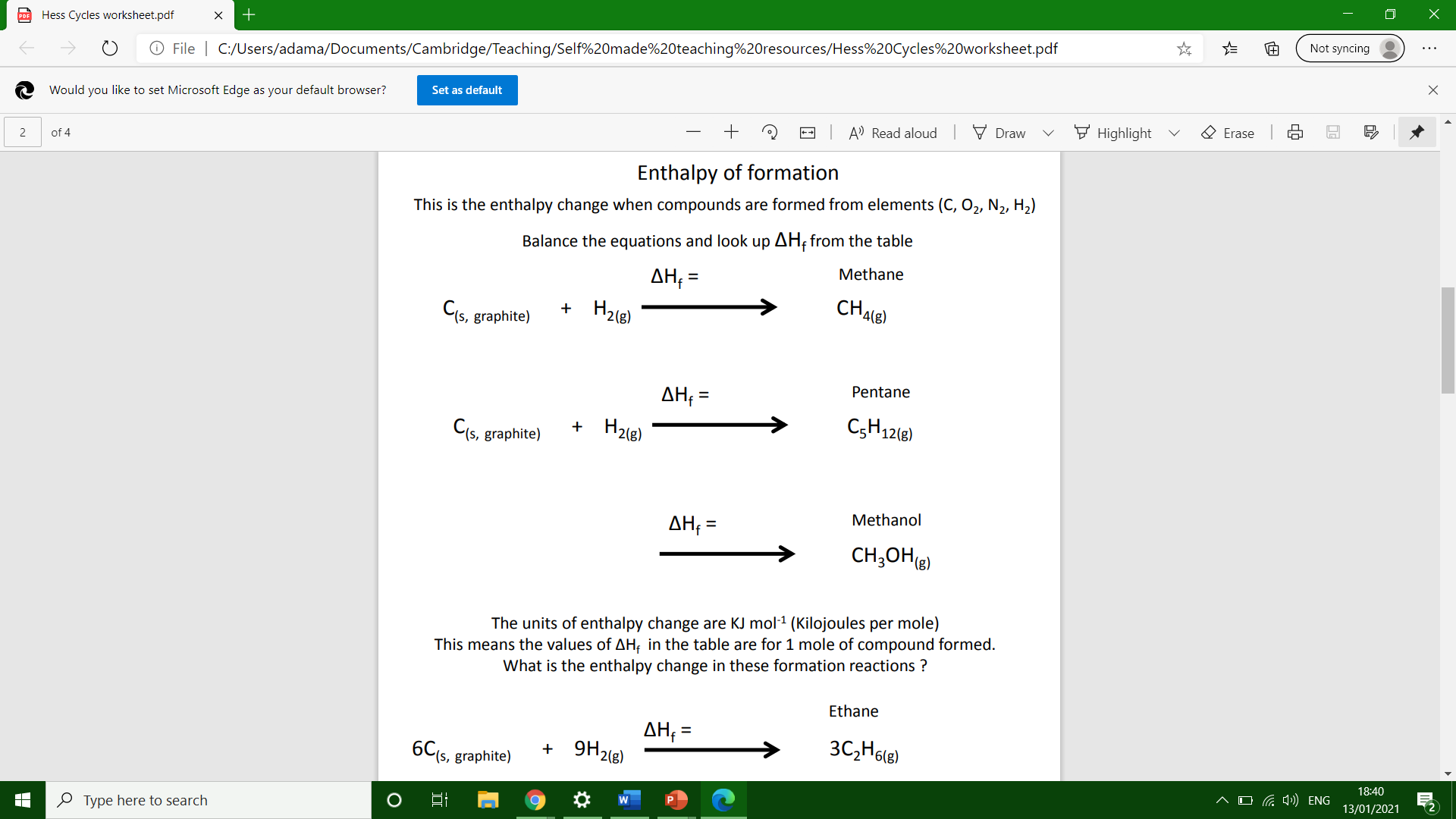 For example
What would the enthalpy of formation of methane be
Well what is methane made from?


Carbon and Hydrogen
For example
How does carbon exist typically?

As C(s)

How does Hydrogen exist typically?

As H2(g)
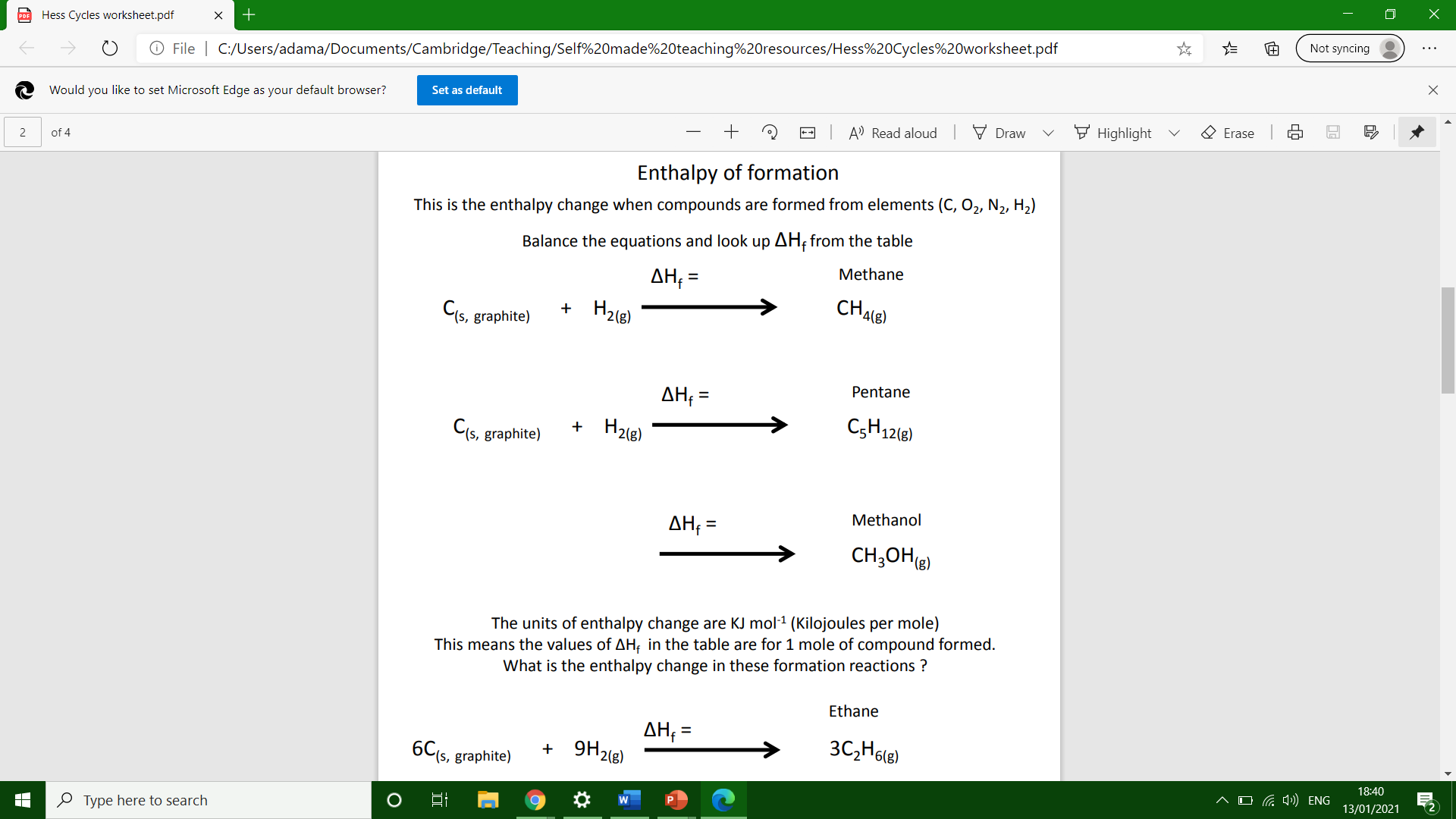 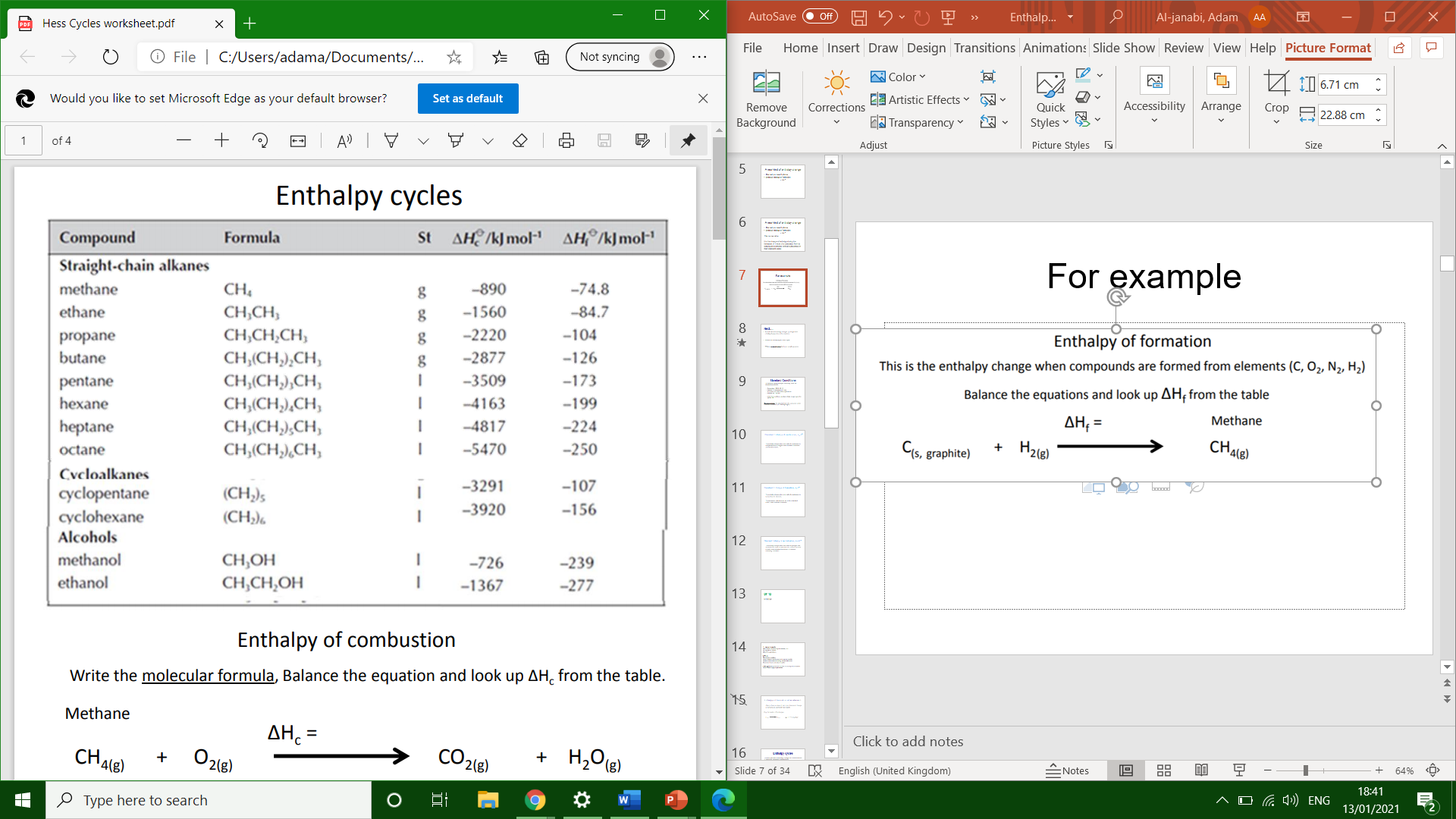 What does it show
How much energy is needed to bring together molecules to form the products

What about a different example
Ethanol
It has C, H and O
C exists as C (s)
Oxygen exists as O2 (g)
Hydrogen exists as H2 (g)

So we have
2C + ½ O2 + 3H2 -> CH3CH2OH
Try enthalpy of formation questions
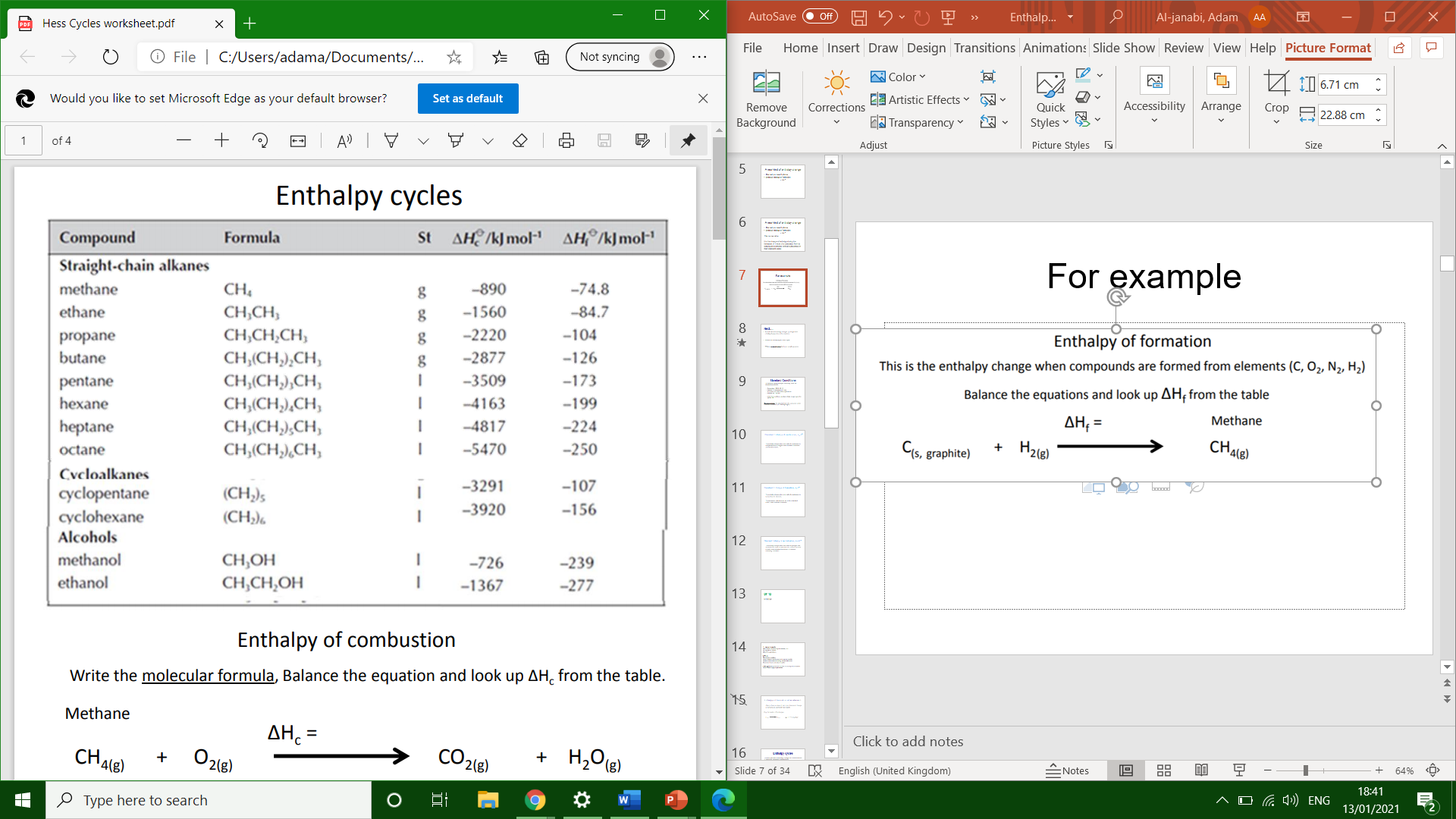 Hess Law
Hess law states that the
“overall enthalpy change of a reaction is independent of the route travelled”

This later developed in to the first law of thermodynamics
The first law of thermodynamics relates to the conservation of energy. It is sometimes expressed in the following form: Energy cannot be created or destroyed, it can only change form.
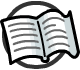 How does this work
Hess’s law can be used to calculate the standard enthalpy change of a reaction from known standard enthalpy changes.
For example, the enthalpy change for A forming B directly, DH1, is the same as the enthalpy change for the indirect route, DH2 + DH3.
direct route
DH1
A
B
A ® B
DH1
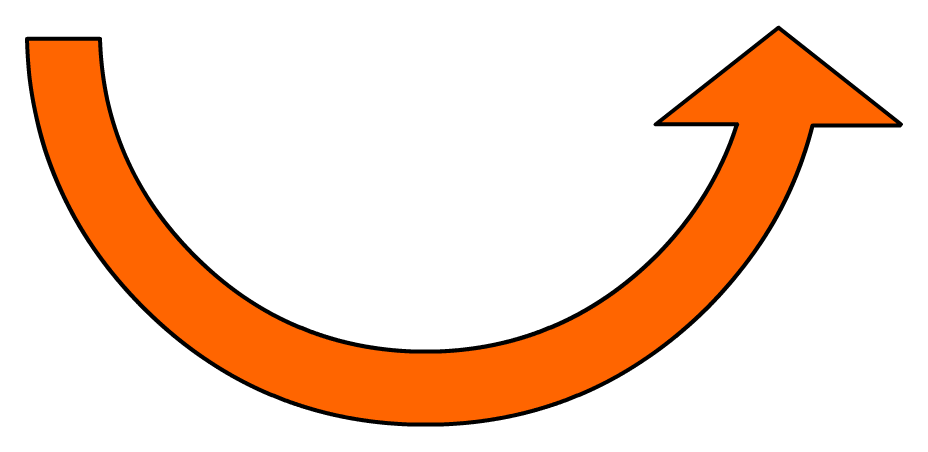 DH3
DH2
A ® C ® B
DH2 + DH3
C
Therefore: DH1 = DH2 + DH3
indirect route
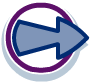 Standard Conditions
To compare energy changes effectively there are standard conditions;

Temperature = 298 K  / 25 OC
Pressure = 1 atmosphere (101 kPa)
Substances are in their normal physical state
Solutions are 1 mol dm-3

Under these conditions a standard enthalpy change is given the symbol


Standard states: the physical state of a substance under standard conditions (i.e. solid/liquid/gas)
Ø
Standard Enthalpy of combustion, DcH
Ø
The enthalpy change when one mole of a substance is completely burnt in oxygen under standard conditions and standard states.
Standard Enthalpy of formation, DfH
Ø
The enthalpy change when one mole of a substance is formed from its elements.

	The compound and elements are in their standard states, under standard conditions.
Standard Enthalpy of neutralisation, DneutH
Ø
The enthalpy change when one mole of hydrogen ions react with one mole of hydroxide ions, to form one mole of water under standard conditions, in solutions containing 1 moldm-3.
DF 12
Q1,2,3,4
Arenes / aromatic
Must contain a benzene ring of 6 carbons, C6H6
Not regarded as alkenes
Different to cycloalkanes

2. Shape
Must mention repulsion
Areas of electron density move as far apart as possible
Work out areas of electron density around central atom 
Remember H atoms not drawn in skeletal

3. Straight chain (continuous sequence of carbons) versus branched chains, doesn’t apply to cycloalkanes
Enthalpy of formation of an element:
Always has a value of zero (no chemical change in forming an element from itself)

E.g. formation of hydrogen:

	H2(g)		H2(g)		D f H ѳ = 0 kJmol-1
Enthalpy cycles
Used to calculate an enthalpy change for a reaction where it cannot be measured by experiment.

If all the other enthalpy changes in the cycle are known, this gives the actual enthalpy change (not an estimate).
Enthalpy cycles
Imagine two different pathways for converting some reactants into products:

1. Direct Route:
Reactants			Products

2. Indirect Route:
	Reactants		Intermediate		Products


The overall enthalpy change for these two routes is the same.
i.e. 	DHA	  =	DHB  +  DHC
This is called “Hess’ Law”.
DHA
DHB
DHC
Route A = Route B
Route A
Reactants
Intermediates
Route A
Route B
Products
Hess’s Law
The energy change in converting reactants into products is the same regardless of the route taken, provided that the initial and final conditions are the same.
DF12
Example: calculating the enthalpy of combustion using enthalpy of formation data

Equation of interest
Create a cycle
What else must we add to be able to use DfH?


Now do Q 5 and 6
DF12
Example: enthalpy change for reacting hydrogen and carbon

Equation of interest
Create a cycle
What else must we add to be able to use DcH?


Now do Q 7
Drawing enthalpy cycles
Easiest to put equation of interest at the top

Use definitions of DcH, DfH etc

Decide what to put into third box on cycle so that given DH values can be included

Balance all stages

Add state symbols

Use Hess’s Law
Task DF2.3
Calculate the standard enthalpy change for the combustion of methane.

You have DfH data.

Use the definitiona of DfH and DcH to decide what enthalpy changes on the cycle you know and which you want to find out.
Enthalpy change of formation of methane:
C(s)  +  2H2(g)			CH4(g)


Why is it difficult to measure?

By comparison, enthalpy changes of combustion are easy to measure.


So… to find DfH, build an enthalpy cycle using DcH values.
Example: Calculate the enthalpy change of formation of methane using the following data:
C(s)  +  2H2(g)			CH4(g)

You can use the following data:
Summary: Finding DHf by using enthalpy of combustion data
Route A
Elements
Compound of interest
Route A = Route B
Route A
Route B
Combustion Products
Summary: Finding DHf by using enthalpy of combustion data
Start
Route A
Elements
Compound of interest
End
Route A
Route B
Combustion Products
Route A = Route B
Start
End
Write balanced equations to show:
DfH (propane)

DcH (propane)

DcH (hydrogen)

DcH (carbon)
Summary: Finding DHr by using enthalpy of formation data
Reactants of reaction
Route A
Products of reaction
Route A = Route B
Route B
Route A
Elements
Summary: Finding DHr by using enthalpy of formation data
Route A
Reactants of reaction
Products of reaction
Route A = Route B
Route A
Route B
Elements
Route A
Route B
Enthalpy consolidation
Review all methods for finding enthalpy changes

Practice enthalpy cycles

Mark practical endorsement tasks
Enthalpy so far….
Calculate the enthalpy change of the reaction below:
NH3(g)  +  HCl(g)			NH4Cl(g)


Create an enthalpy cycle that includes the reaction above and data from the table.

Think about definition of DfH.
Enthalpy so far….
Estimate only
Have to use average values
Bond enthalpies calculated in gas state
Heat loss to surroundings
Incomplete reaction
Evaporation of fuel (for combustion reactions)
Standard conditions may not be possible